May 2016
HE Beamforming Feedback
Date: 2016-05-16
Authors:
Slide 1
Liwen Chu,  Marvell, et. al.
May 2016
Authors (continued)
Slide 2
Liwen Chu,  Marvell, et. al.
May 2016
Authors (continued)
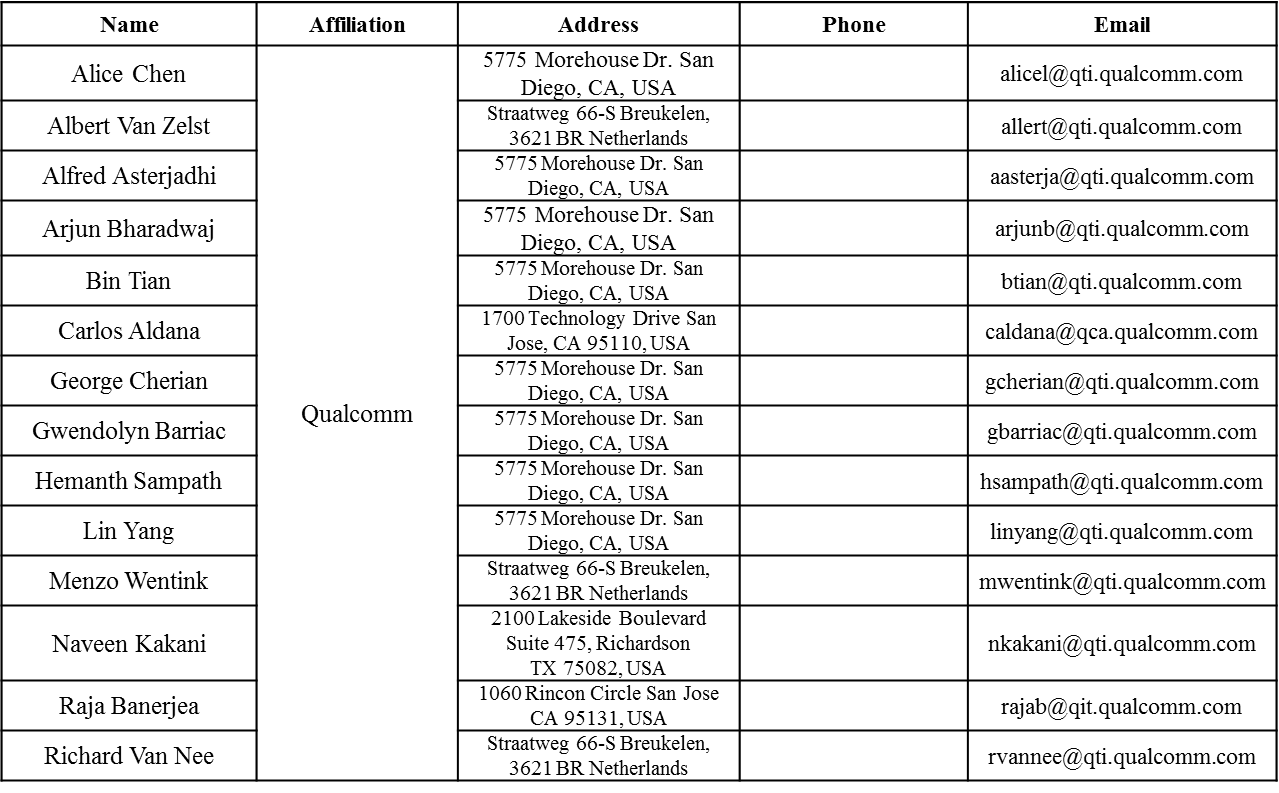 Slide 3
Liwen Chu,  Marvell, et. al.
May 2016
Authors (continued)
Slide 4
Liwen Chu,  Marvell, et. al.
May 2016
Authors (continued)
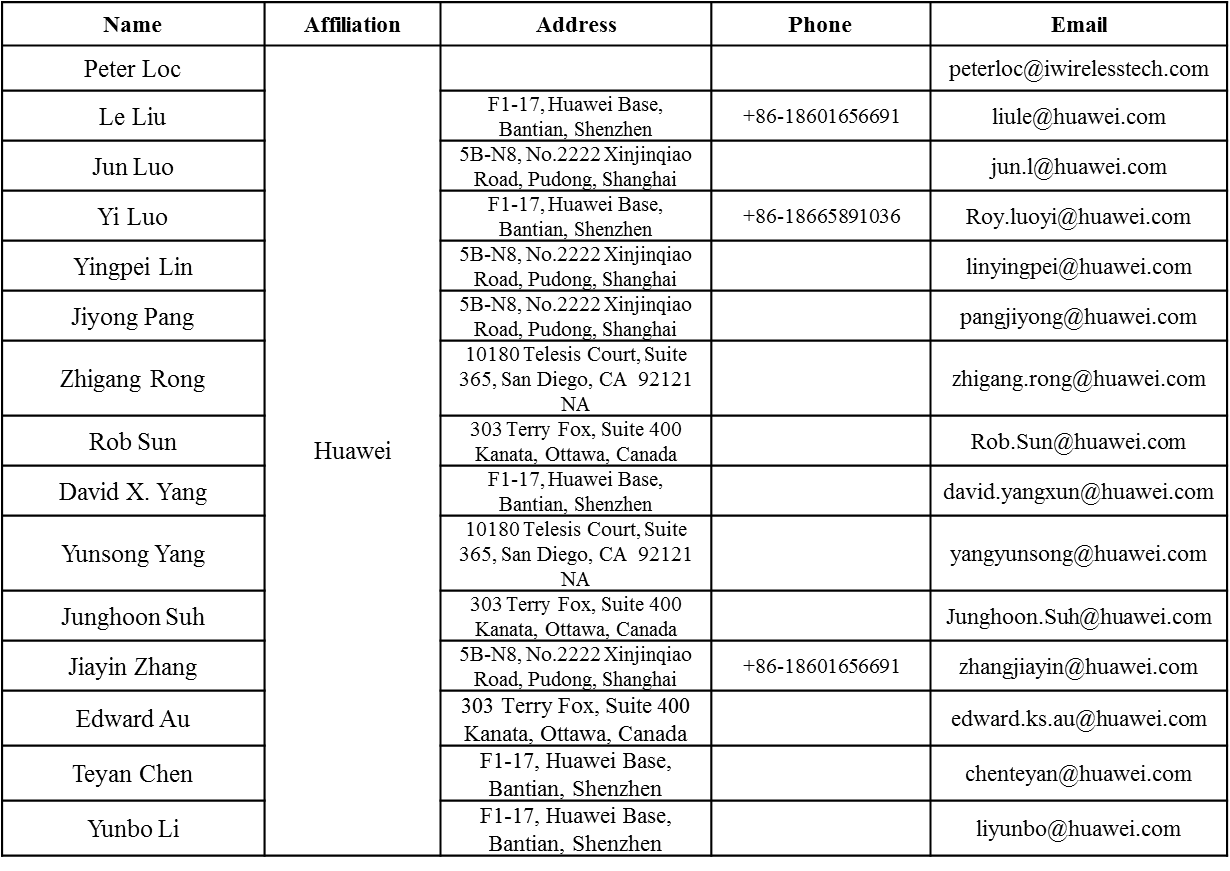 Slide 5
Liwen Chu,  Marvell, et. al.
May 2016
Authors (continued)
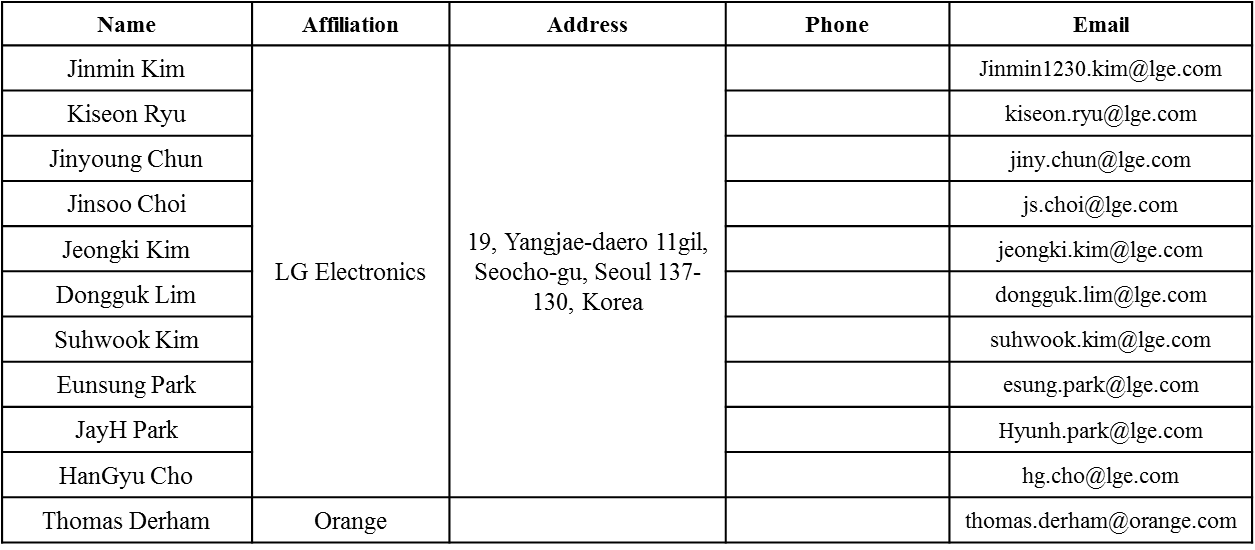 Slide 6
Liwen Chu,  Marvell, et. al.
May 2016
Authors (continued)
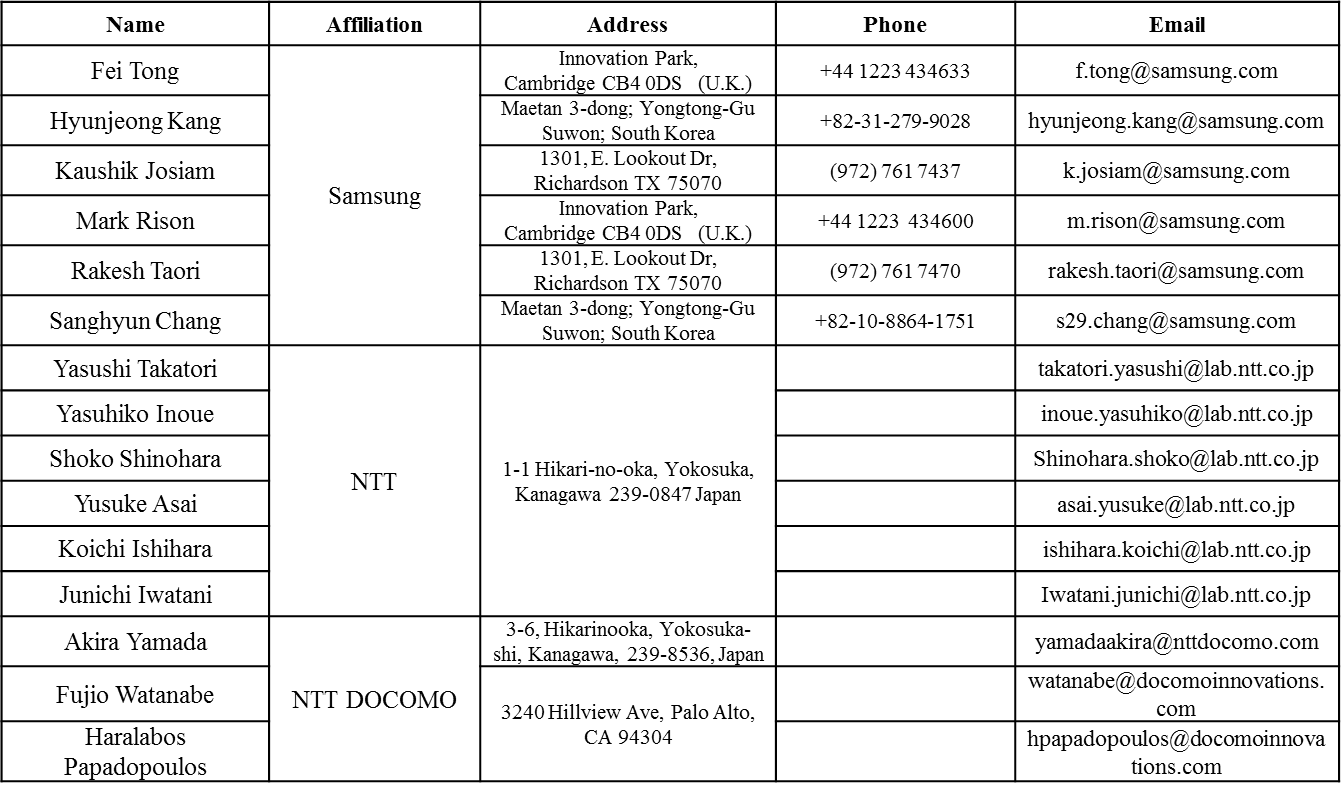 Slide 7
Liwen Chu,  Marvell, et. al.
May 2016
Authors (continued)
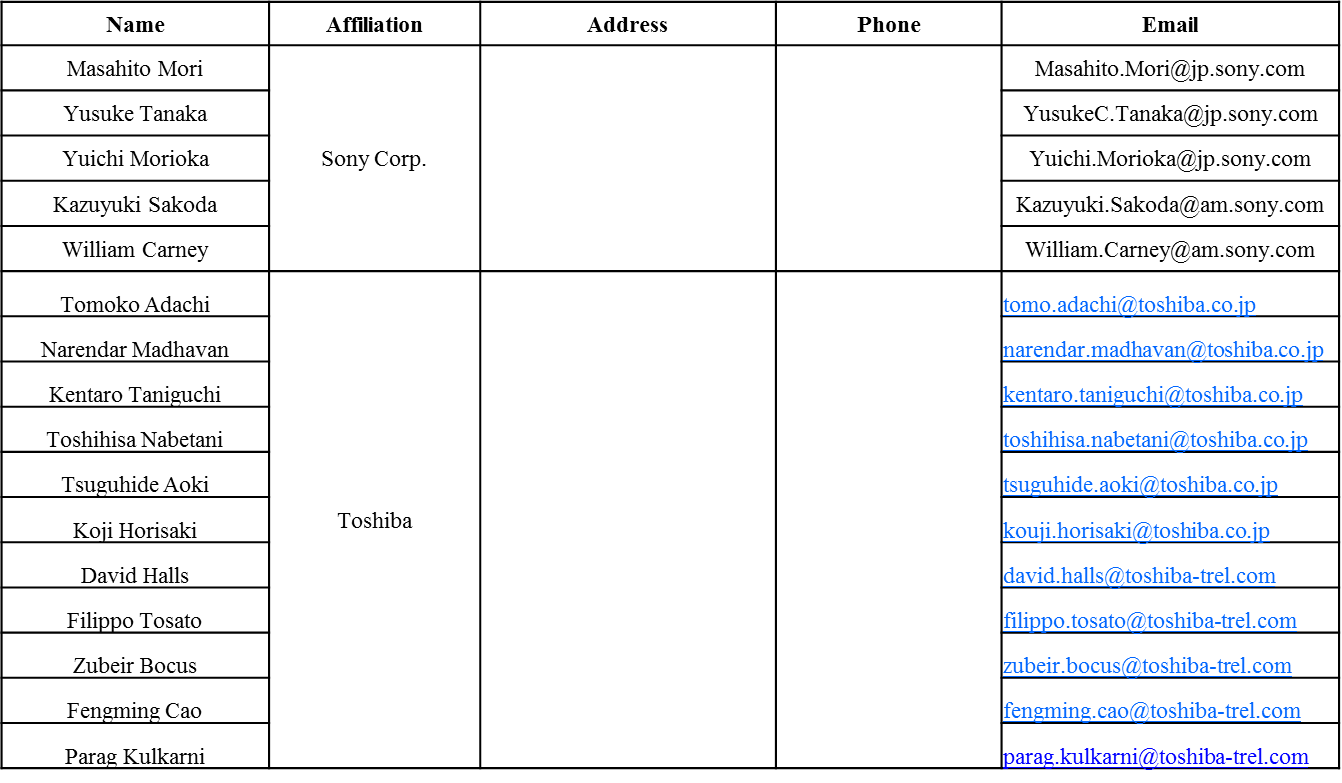 Slide 8
Liwen Chu,  Marvell, et. al.
May 2016
Authors (continued)
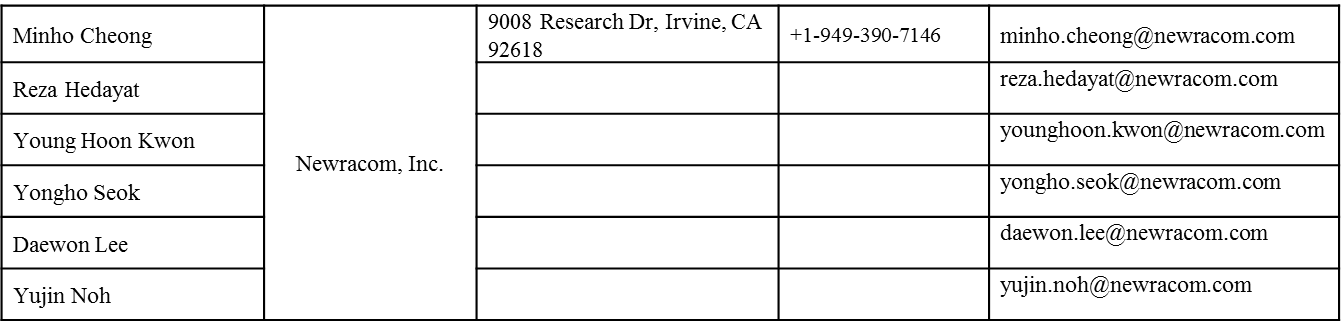 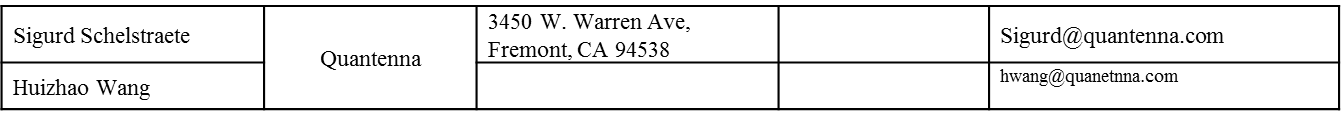 Slide 9
Liwen Chu,  Marvell, et. al.
Recap of Beamforming Feedback
In 11ac, a VHT beamformee may not be able to transmit the beamforming feedback in one frame because of the maximal MPDU length restriction of the VHT beamformer.
The STA only needs to do fragmentation in this case.
In 11ax, UL MU (UL OFDMA, UL MU MIMO) can be used for BF feedback transmission.
BFee has the flexibility to select the PPDU length, MCS.
VHT NDPA
BF Feedback MPDU
NDP
SIFS
SIFS
BFee has the flexibility to select the PPDU length, MCS.
VHT NDPA
BF Feedback A-MPDU
NDP
SIFS
SIFS
…...
BF Feedback fragment 1
BF Feedback fragment n
DL
DL
DL
UL OFDMA
UL OFDMA
DL
BF Feedback
BF Feedback
HE NDPA
Trigger
Trigger
BF Feedback
BF Feedback
NDP
BF Feedback
BF Feedback
HE NDPA
Trigger
Trigger
BF Feedback
BF Feedback
SIFS
SIFS
IFS
Liwen Chu,  Marvell, et. al.
HE BF FB Fragmentation Discussion
There are two options about BF feedback consideration:
Option 1: The HE beamformer shall have the supported MPDU size large enough to avoid fragmentation except when 11,454 is reached.
Option 2: the HE beamformer may have supported maximal MPDU size without considering the maximal beamforming(BF) feedback(FB) size. 
We prefer Option 1. However, the fragmentation is still not avoidable for some HE devices, e.g. red items in the following table:
The maximal MPDU length of 11ax spec is same as 11ac spec, e.g. 11,454 since 11,454 is restricted by 4-byte FCS capacity. 
The BF FB may be longer than 11,454.
SU Codebook (4, 2)
SU Codebook (6, 4)
MU Codebook (7, 5)
MU Codebook (9, 7)
Liwen Chu,  Marvell, et. al.
Trigger for Beamforming Report Poll
As in 11ac, a HE STA may not be able to transmit the beamforming feedback in one frame because of the maximal MPDU length restriction of 11454 bytes. The STA needs to do fragmentation in this case
11ac’s fragmentation procedure for beamforming feedback can be used here.
Trigger for HE Beamforming Report Poll is the extension basic trigger frame.
Trigger Type is Beamforming Report Poll.
When the Trigger Type is Beamforming Report Poll, Per User Info field includes 8-bit Feedback Segment Retransmission Bitmap subfield.
RA
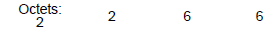 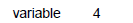 Common Info
………..
Per User Info 1
Per User Info n
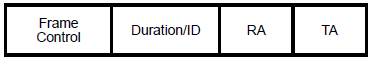 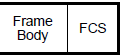 DL
DL
DL
UL OFDMA
UL OFDMA
DL
BF Feedback
BF Feedback
HE NDPA
Trigger
Trigger
BF Feedback
BF Feedback
NDP
BF Feedback
BF Feedback
HE NDPA
Trigger
Trigger
BF Feedback
BF Feedback
SIFS
SIFS
IFS
Slide 12
Liwen Chu,  Marvell, et. al.
Straw Poll 1
Do you support to add the following text in 11ax SFD:
The HE beamformer shall have the supported MPDU size large enough to avoid fragmentation except when 11,454 is reached?
Liwen Chu,  Marvell, et. al.
Straw Poll 2
Do you support to add the following text in 11ax SFD:
The BRP variant of the Trigger frame includes 8-bit Feedback Segment Retransmission Bitmap in Per STA Info?
Liwen Chu,  Marvell, et. al.